ESAVLLE DROIT DES ARTISTES
Christophe MENIER

Avocat au Barreau de Namur
Diplômé du Conservatoire Royal de Liège
Certificat en direction administrative et financière d’ASBL
Certificat en entrepreneuriat culturel
PARTIE 1. 
LA PROFESSION D’ARTISTE
(cours 1 à 5)
PARTIE 2. 
ASPECTS SOCIAUX ET SALARIAUX DES ACTIVITES ARTISTIQUES 
(cours 6 à 11)
PARTIE 3. 
ARTISTES ET PRESTATIONS SOCIALES 
(cours 12 à 15)
PLAN DU COURS
PARTIE 2. ASPECTS SOCIAUX ET SALARIAUX
Section 1. Le contrat de travail

Section 2. L’article 1bis
1. SALARIE
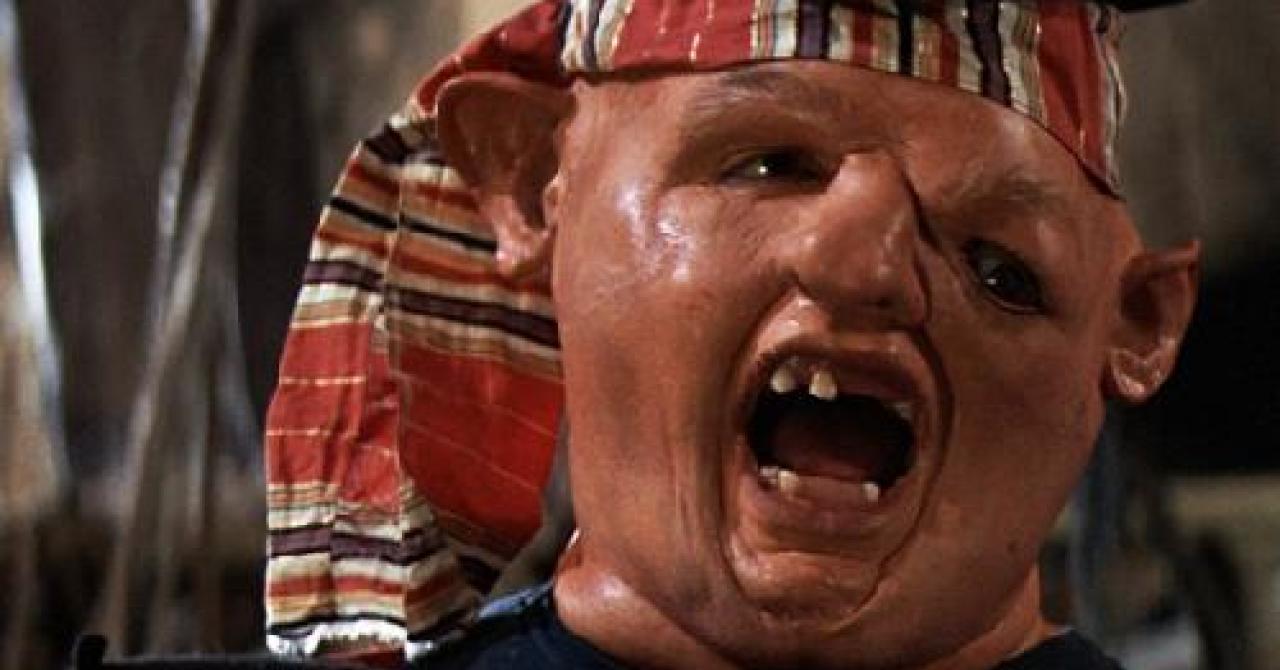 REVOILà choco
« L’être et le feu » de CHOCO
Choco est engagé par un centre culturel pour participer à une exposition avec des artistes locaux 
1° Peut-il être engagé pour un contrat à durée déterminée?
2° Qui paiera les cotisations sociales ?
3° Quelle Commission paritaire détermine le salaire minimum qu’il peut recevoir ?
4° Que faire s’il ne travaille pas sous un lien de subordination avec le donneur d’ordre ?
CLE DE COMPREHENSION

Hypothèse 1.  Existence d’un contrat de travail

Hypothèse 2. Absence de contrat de travail

2.a) Travail à la commande (article 1bis)
2.B) Travail indépendant
§1. Généalogie du mécanisme d’extension

§2. Caractéristiques

§3. Conséquences

§4. Conditions. Le rôle de la Commission du travail des Arts

§5. L’attestation du travail des arts
Section 2. L’article 1bis
§1. Généalogie du mécanisme d’extension
A. Définition du mécanisme d’extension
B. Historique 
Situation avant 1969 : les artistes, d’office des indépendants ?
Loi du 27 juin 1969 : « possibilité d’étendre le champ d’application de la loi à certaines personnes « qui, sans être liées par un contrat de louage de travail, fournissent contre rémunération des prestations de travail sous l’autorité d’une autre personne ou qui exécutent un travail selon les modalités similaires à celles d’un contrat de louage de travail ». 
Vise les « travailleurs marginaux parce que, sous le couvert d’une indépendance simplement apparente ou théorique, ils ont soustraits injustement au régime de la sécurité sociale, alors qu’en fait, ils fournissent leurs prestations de travail de la même manière que les salariés » (Exposé des motifs)
§1. Généalogie du mécanisme d’extension (2)
L’arrêté royal de 1969
Régime d’extension de 1969 : les personnes exécutant un travail dans des conditions similaires à celles d’un contrat de travail : cela permettait d’éviter au travailleur de devoir démontrer l’existence d’un lien de subordination et de bénéficier du régime salarié
Cette fiction n’est applicable qu’en matière de sécurité sociale ; elle ne fait que définir qui est le débiteur des cotisations sociales et ne concerne pas la relation entre le travailleur et l’employeur
Plusieurs difficultés : employeur difficilement identifiable, impossibilité de prester comme indépendant, créateurs peu visés par l’extension, lourdeurs administratives, etc.
§1. Généalogie du mécanisme d’extension (3)
L’insertion de « l’article 1bis » en 2002 (et amendée en 2014)
Nouveau champ d’application personnel plus large (créateurs) et champ d’application matériel plus restreint (création ou exécution d’œuvres dans certains catégories limitatives : audiovisuel, arts plastiques, musique, littérature, spectacle, théâtre, chorégraphie)
Création d’une Commission d’Avis (devenue Commission Artistes en 2014, qui délivre des « visa artiste », sous certaines conditions) 
Un nouveau régime applicable à partir du 1er janvier 2024 : création de l’attestation de travail des arts (cf. partie sur le chômage artiste)
§2. Caractéristiques du contrat article 1bis
A. Champ d’application personnel
B. Absence de lien de subordination 
C. La création ou l’exécution d’une œuvre
D. L’activité exercée en contrepartie d’une rémunération forfaitaire
E. Une commande
F. Pour le compte d’un donneur d’ordre
§3. Conséquences
A. Le commanditaire est considéré comme l’employeur => l’artiste recourt alors à un bureau social des artistiques (BSA ; cf. infra)
B. L’exécution du travail est réglementé par le droit commun
C. Réduction des cotisations de sécurité sociale
D. Implications sur les règles de calcul d’allocation de chômage (règle du cachet ; cf. partie sur le chômage)
§4. Conditions (1)
1ère condition : uniquement pour des prestations artistiques  

=> exclusion des activités artisanales, purement techniques ou à caractère pédagogique
- Ce n’est pas la personne ou le secteur mais l’activité qui détermine la nature artistique d’une réalisation
Une évolution constante : examiner jusqu’à quel point une activité (création, production, prestation) a subi l’influence d’apport d’ordre artistique notamment sur le plan technique/technologique ou organisationnel ;
se laisser inspirer par la législation sur les droits d’auteur et droits voisins ;
tenir compte des formes, techniques ou technologiques, matériaux, utilisés afin de réaliser une création/une prestation artistique
Un cameraman ?
Un régisseur lumière ?
Une maquilleuse de spectacle ? (Trib. tournai, 21 janvier 2020)
Un restaurateur de peinture ?
Un créateur de bijou ?
Un fabriquant de céramiques ?
Un animateur de technique graphique ?
Un architecte ?
Un dessinateur d’une affiche de pub  ?
Un toiletteur pour chien ?
§4. Conditions (2)
2ème condition : obtenir une attestation de travail de la Commission du travail des arts

=> Qu’est-ce que la Commission du travail des arts ?
A. Mission
B. Composition
C. Organisation
D. Recours
§5. L’attestation de travail des arts
A. Qu’est-ce qu’une attestation du travail des arts ?
B. Quels sont les avantages d’une attestation du travail des arts ?
C. Qu’est-ce qu’une pratique artistique pour la Commission du travail des arts ?
D. A quel moment la Commission considère-t-elle la pratique artistique comme professionnelle ?
E. Quel type d’attestation pour quel profil ?
F. Quelles sont les conditions pour l’obtenir ?
Les trois types d’attestation
Attestation ordinaire : uniquement en vue d’autoriser l’usage de contrats article 1bis (salarié) ou réductions des cotisations sociales comme primo-starter (indépendant)

Attestation « plus » :  l’obtention de l’allocation de travail des arts (une allocation de chômage pour les travailleurs des arts) pour les artistes professionnels

Attestation « débutant » :  l’obtention de l’allocation de travail des arts pour les artistes débutants
PARTIE 2. ASPECTS SOCIAUX ET SALARIAUX
Section 1. Caractéristiques

Section 2. Conséquences

Section 3. Hypothèses d’assujettissement

(Section 4. L’économie collaborative)
2. INDEPEN-DANT
§1. Caractéristiques
Une moins bonne protection des conditions de rémunération et de couverture sociale contre le risque
- Une catégorie résiduaire
Une activité exercée à titre principal ou à titre complémentaire
L’activité doit être :
1° Une activité indépendante
2° Une activité professionnelle 
Poursuivie dans un but de lucre
Présentant un caractère habituel
Localisée en Belgique
§1. Caractéristiques (2)
Typologie usuelle : contrat d’entreprise ou contrat de vente
Règles applicables en matière de contrat d’entreprise :
Entrepreneur et maitre d’ouvrage
Logique égalitaire
Distinction entre subordination et directives générales
Possibilité de se faire remplacer
Obligation de résultat
§2. Conséquences
Application du droit civil
Absence de dispositions impératives
Absence de concertation sociale
Pas d’immunité partielle de responsabilité du travailleur
Absence de rémunération garantie
Une créance non-privilégiée
La charge administrative repose sur le travailleur
Délivrance obligatoire d’une facture
Paiement des cotisations sociales et déclaration à l’INASTI
Enregistrement à la BCE et à la TVA
Le risque professionnel est assumé par le travailleur
FACTURE
EMETTEUR :
Le nom
L’adresse
Le numéro d’entreprise
Le numéro TVA
Le numéro de compte bancaire
CLIENT :
Le nom du client
L’adresse du client
Le numéro TVA du client s’il est assujetti à la TVA (cf. infra)
Questions d’examen
Expliquez ce qu’est la Commission du travail des arts et à quoi elle sert (question de restitution)
Quelles sont les conséquences du statut d’indépendant ? (question de restitution)
Expliquez l’utilité de l’attestation du travail des arts pour un artiste et comment vous pourriez l’obtenir (question transversale)
Expliquez en quoi un contrat 1bis peut-être plus utile aux artistes qu’un contrat de travail et comment y recourir concrètement (question transversale)
Comparez les avantages et inconvénients des statuts d’indépendant et de salarié (question transversale)